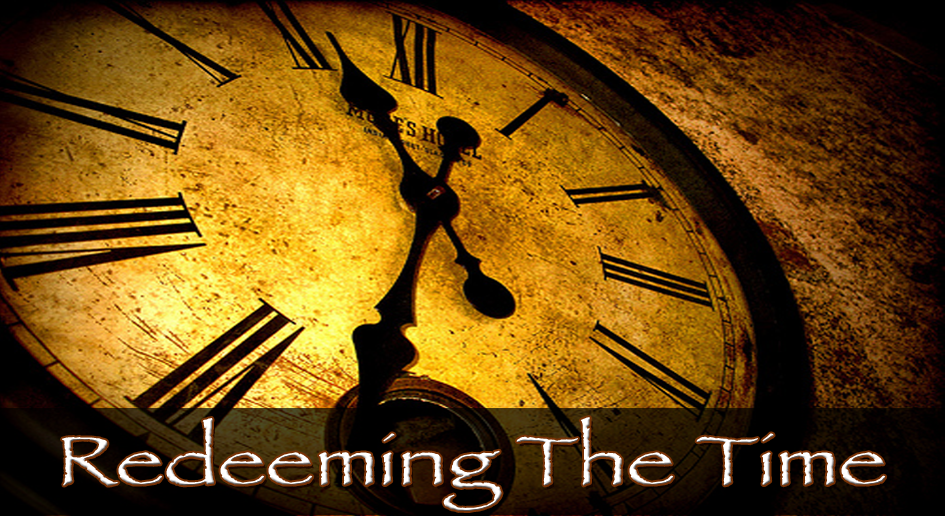 How Can I Redeem the Time?
Proper Use of My Possessions
Proper Use of My Life
Proper Use of My Opportunities
Proper Use of My Knowledge
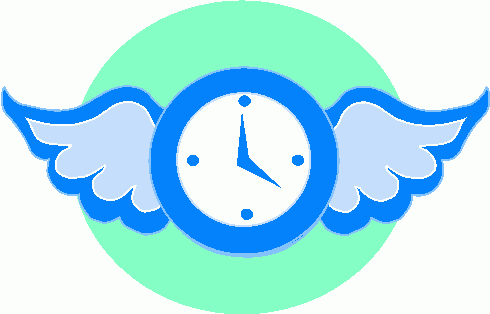